Przychodzi dziennikarz do redakcji
...i myśli
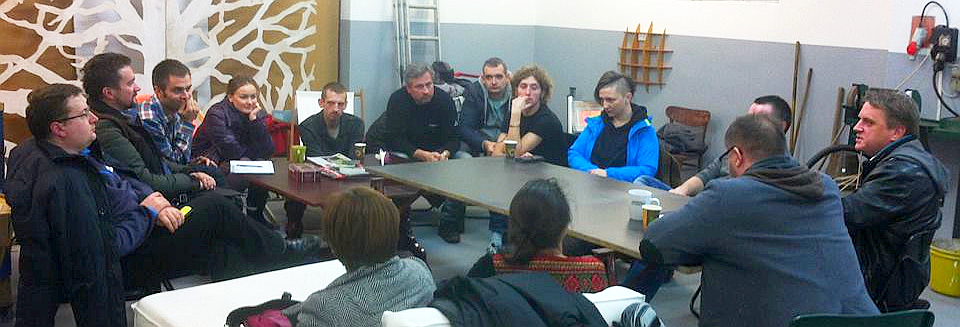 Albo tworzy!
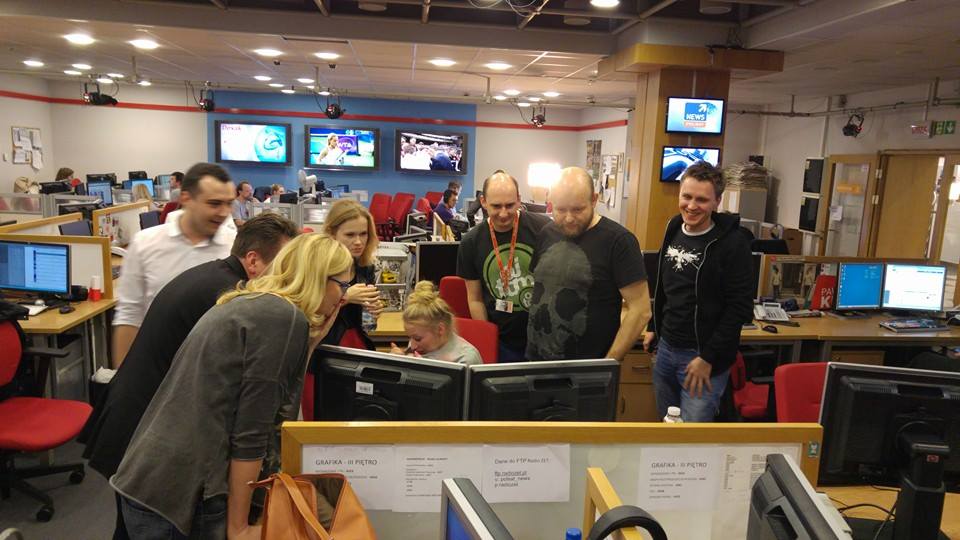 Źródła pozyskiwania informacji

- kalendarium PAP
Źródła pozyskiwania informacji

- kalendarium PAP
- inne redakcje
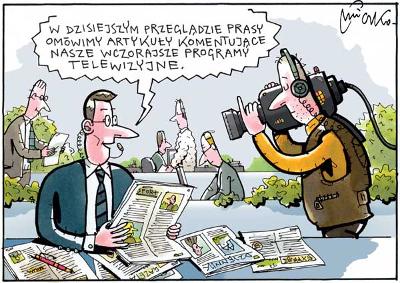 Źródła pozyskiwania informacji

- kalendarium PAP
- inne redakcje
- internet i #trendy
Źródła pozyskiwania informacji

- kalendarium PAP
- inne redakcje
- internet i #trendy
- informacje prasowe
Źródła pozyskiwania informacji

- kalendarium PAP
- inne redakcje
- internet i #trendy
- informacje prasowe
- konferencje prasowe
- inne
Czemu jedne informacje mają szansę się ukazać, a inne nie?
Czemu jedne informacje mają szansę się ukazać, a inne nie? 

- co oznacza pojęcie: „ważna informacja”
Czemu jedne informacje mają szansę się ukazać, a inne nie? 

- co oznacza pojęcie: „ważna informacja”
Celem gazety (mediów) jest tylko jedno

Dawać czytelnikom wysokiej jakości, interesujące historie i w związku z tym sprzedawać wyższy naklad (budować większą widownię).
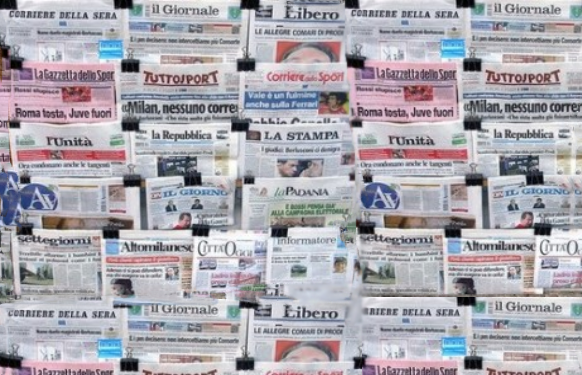 Co tydzień widziałem, jak ojciec głowił się, która z historii, i który z możliwych nagłówków umieścić na pierwszej stronie lokalnej gazety.

Mark Hughes
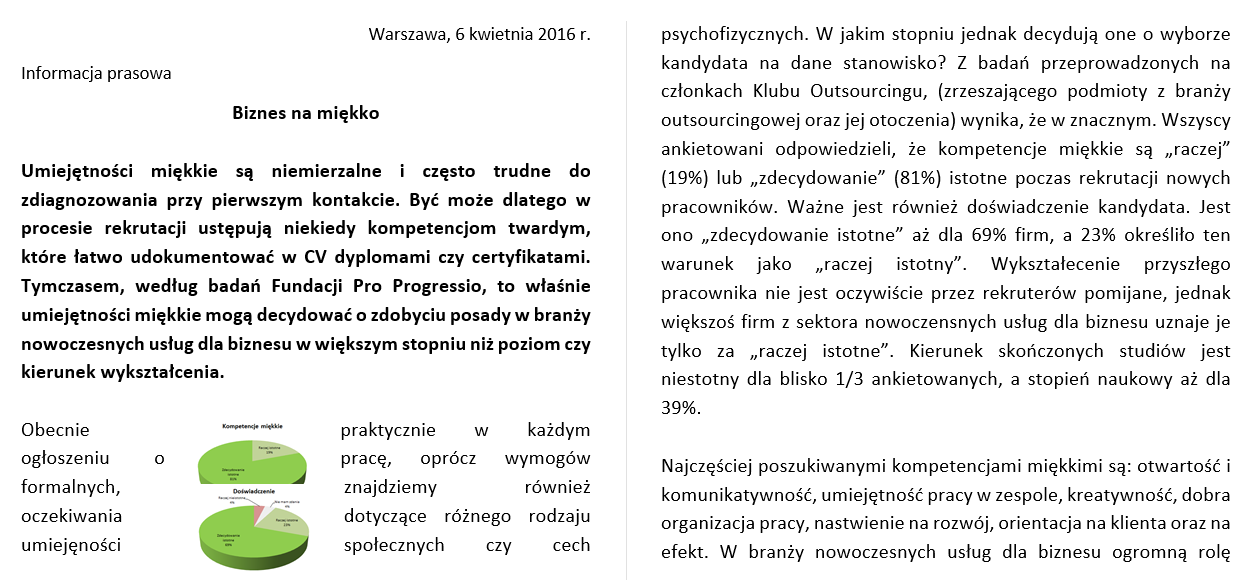 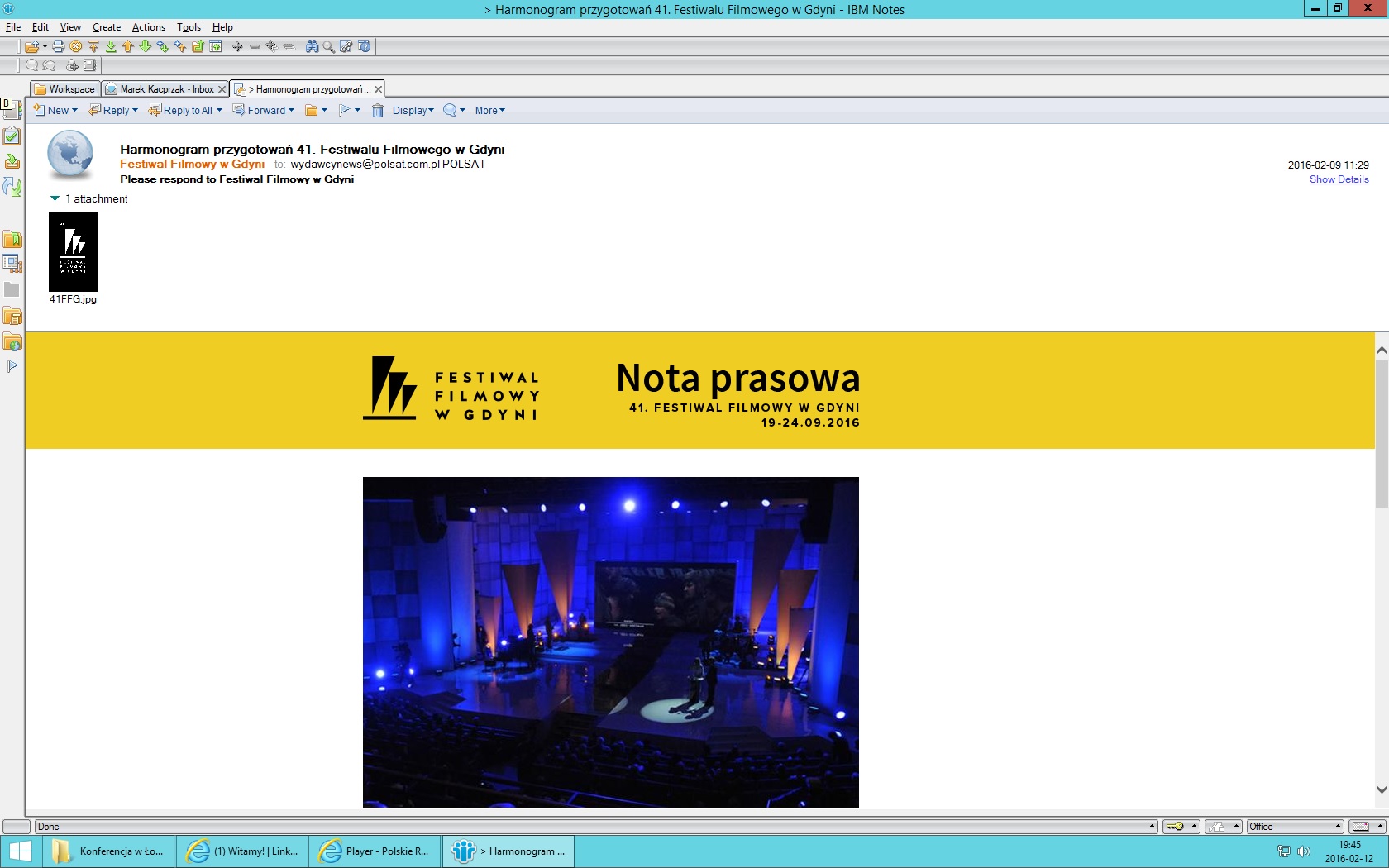 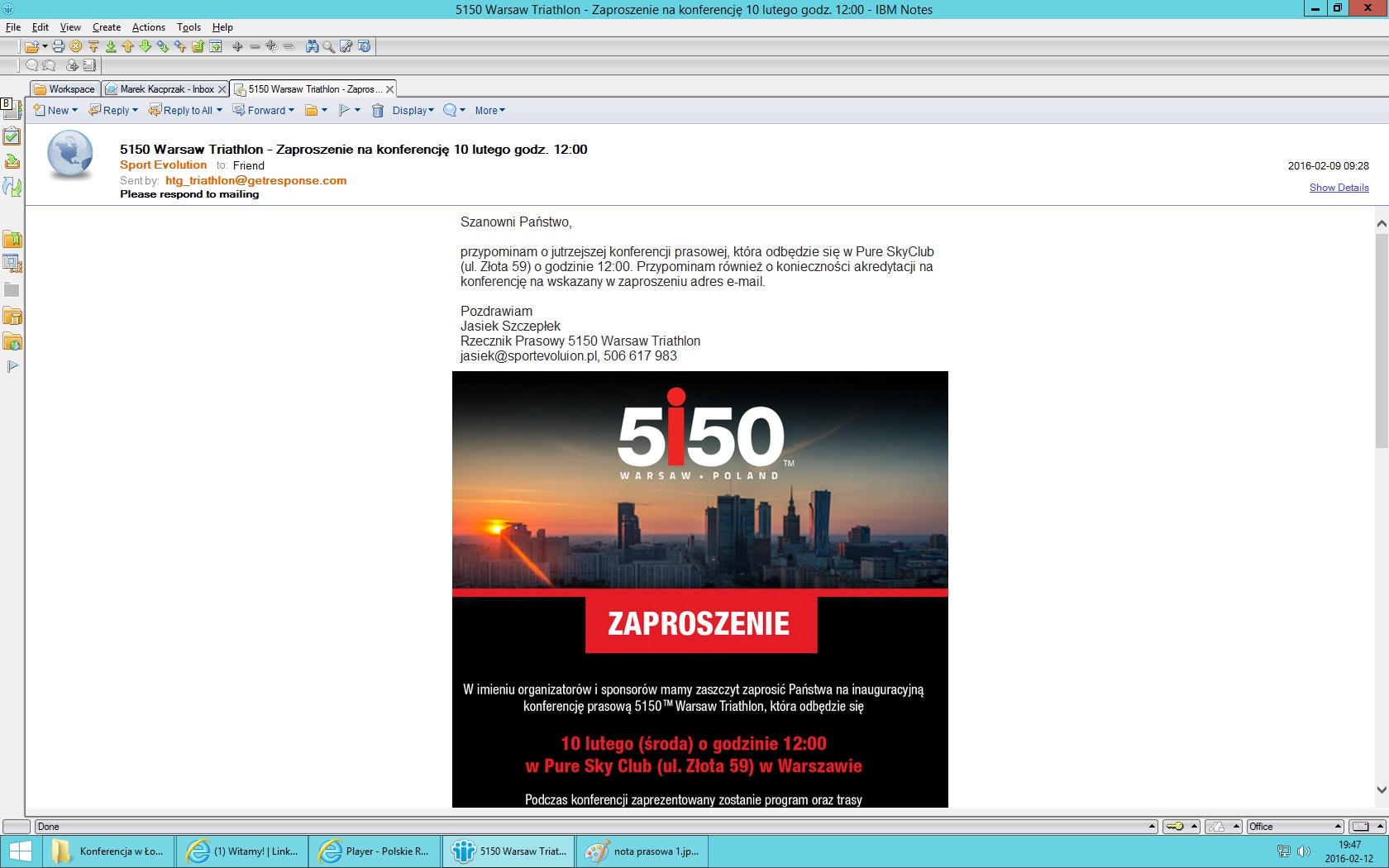 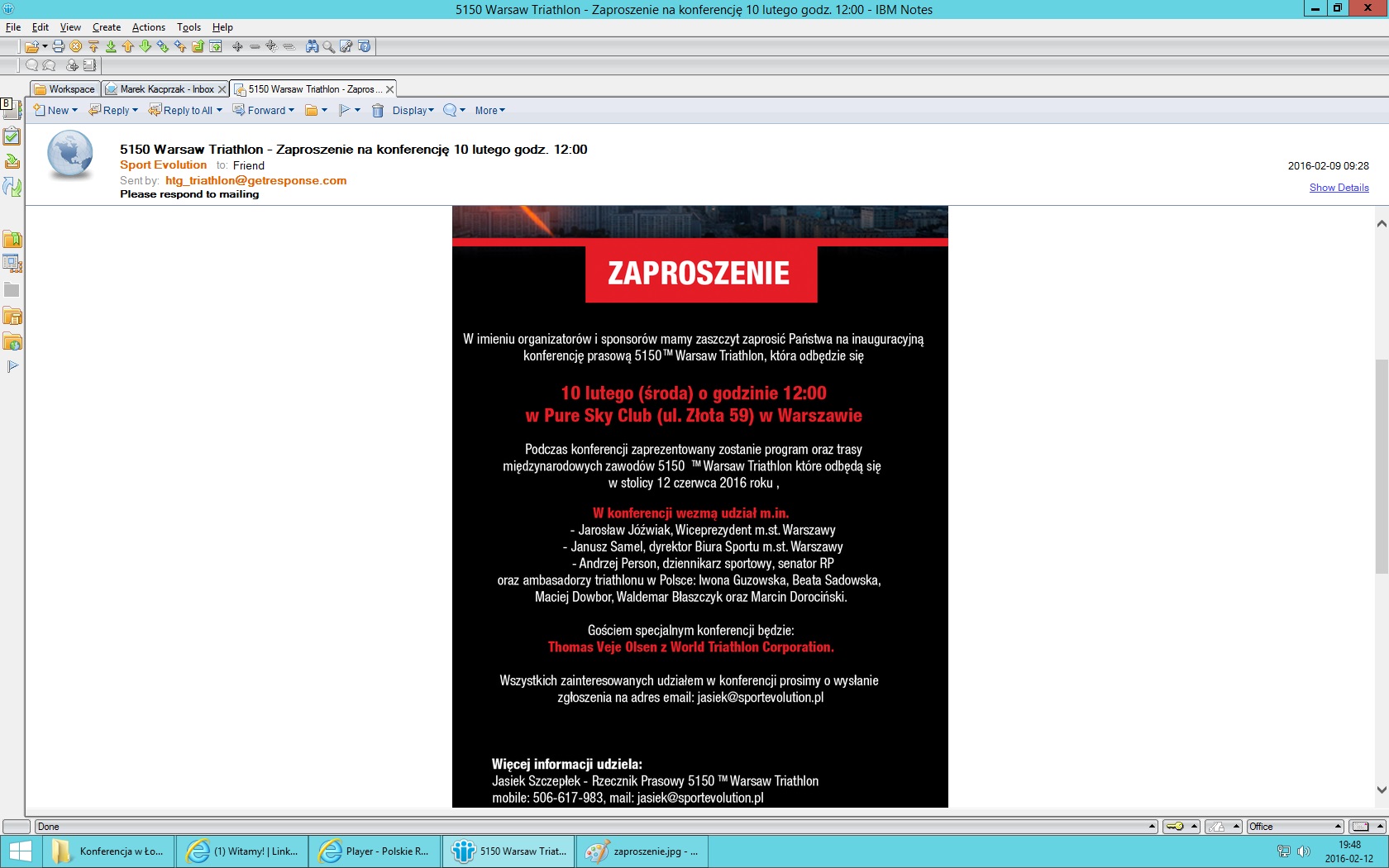 Czemu jedne informacje mają szansę się ukazać, a inne nie? 

- co oznacza pojęcie: „ważna informacja”
- czemu dziennikarze nie interesują się ciekawym wydarzeniem
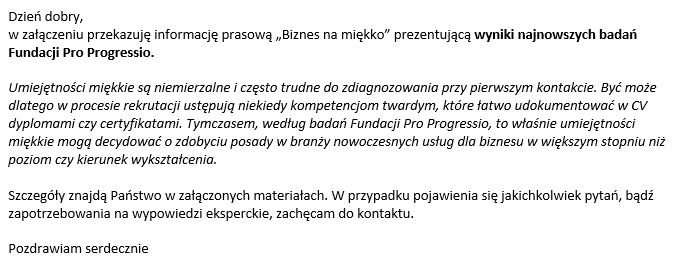 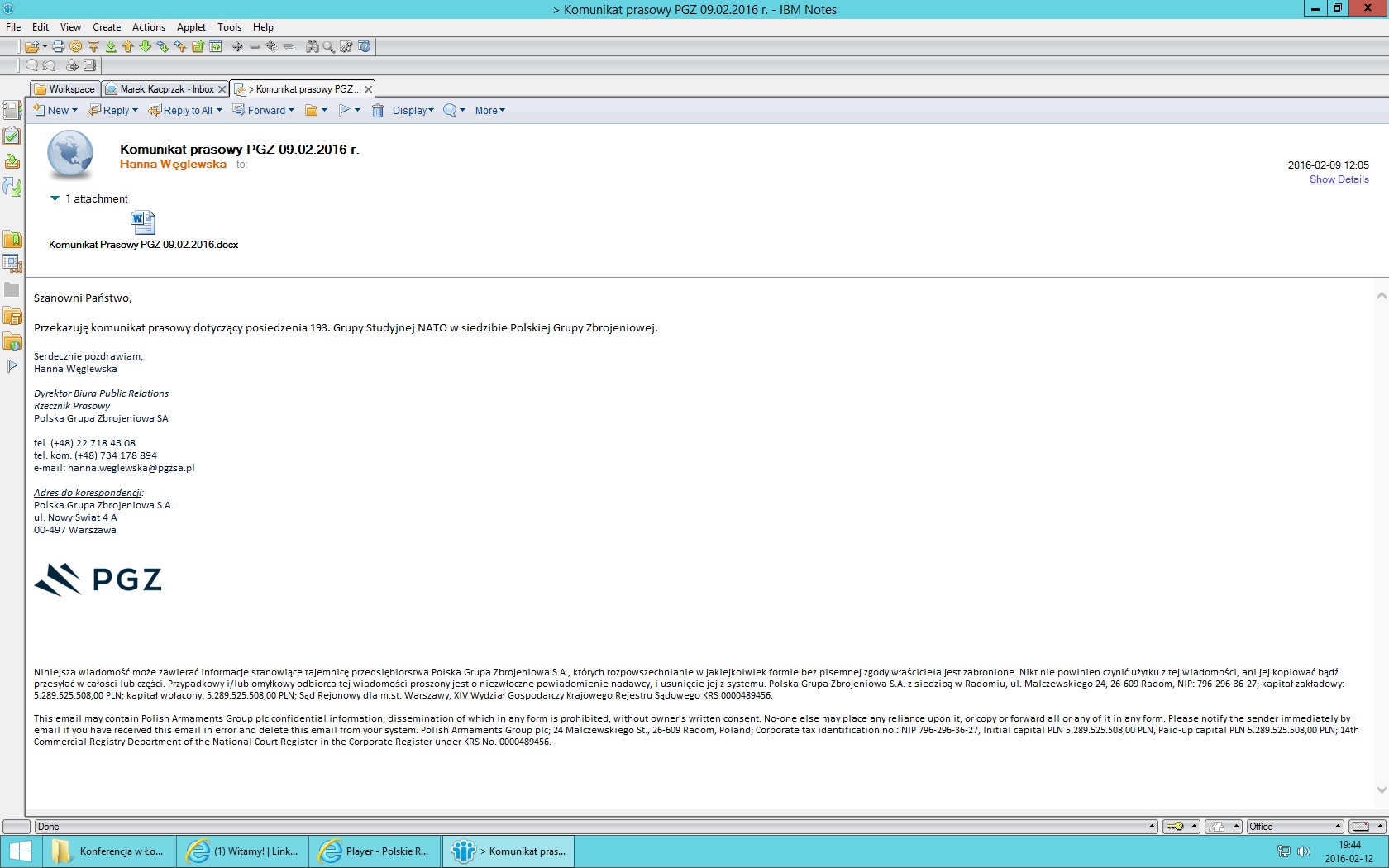 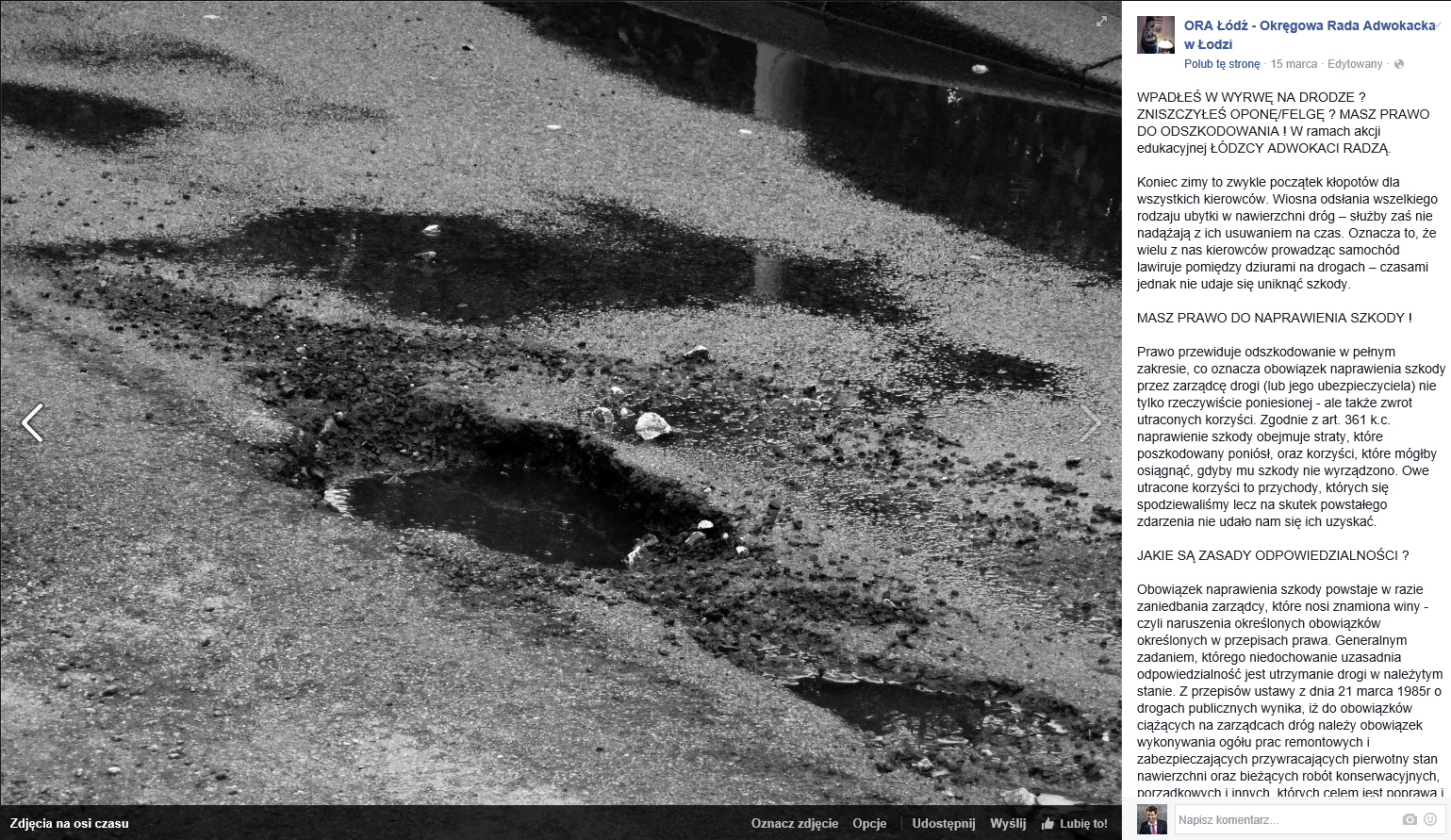 Daj dziennikarzom gotową historię,
a przyciągniesz do siebie media
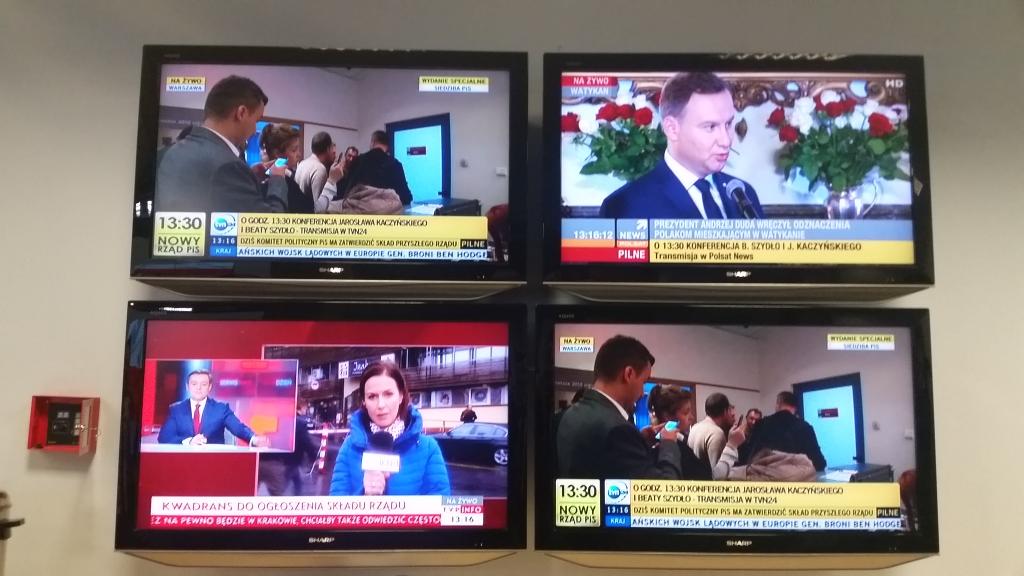 Budowanie relacji 

Biuro prasowe  –     redakcja 
                 dziennikarze
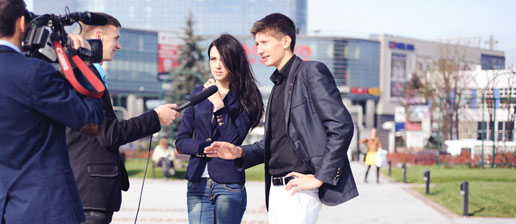 Poznajemy media, 
do których docieramu (i po co)


- Informacja celowa (wiemy, czego kto oczekuje i co może być wykorzystywane – unikamy trafienia do spamu)
Poznajemy media, 
do których docieramu (i po co)
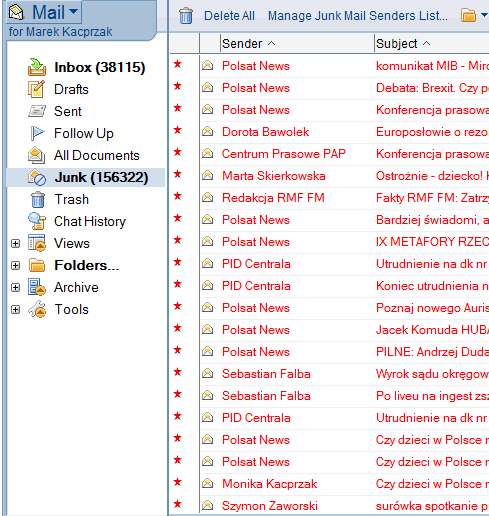 Informacja celowa 
(wiemy, czego kto oczekuje i co może być wykorzystywane – unikamy trafienia do spamu)
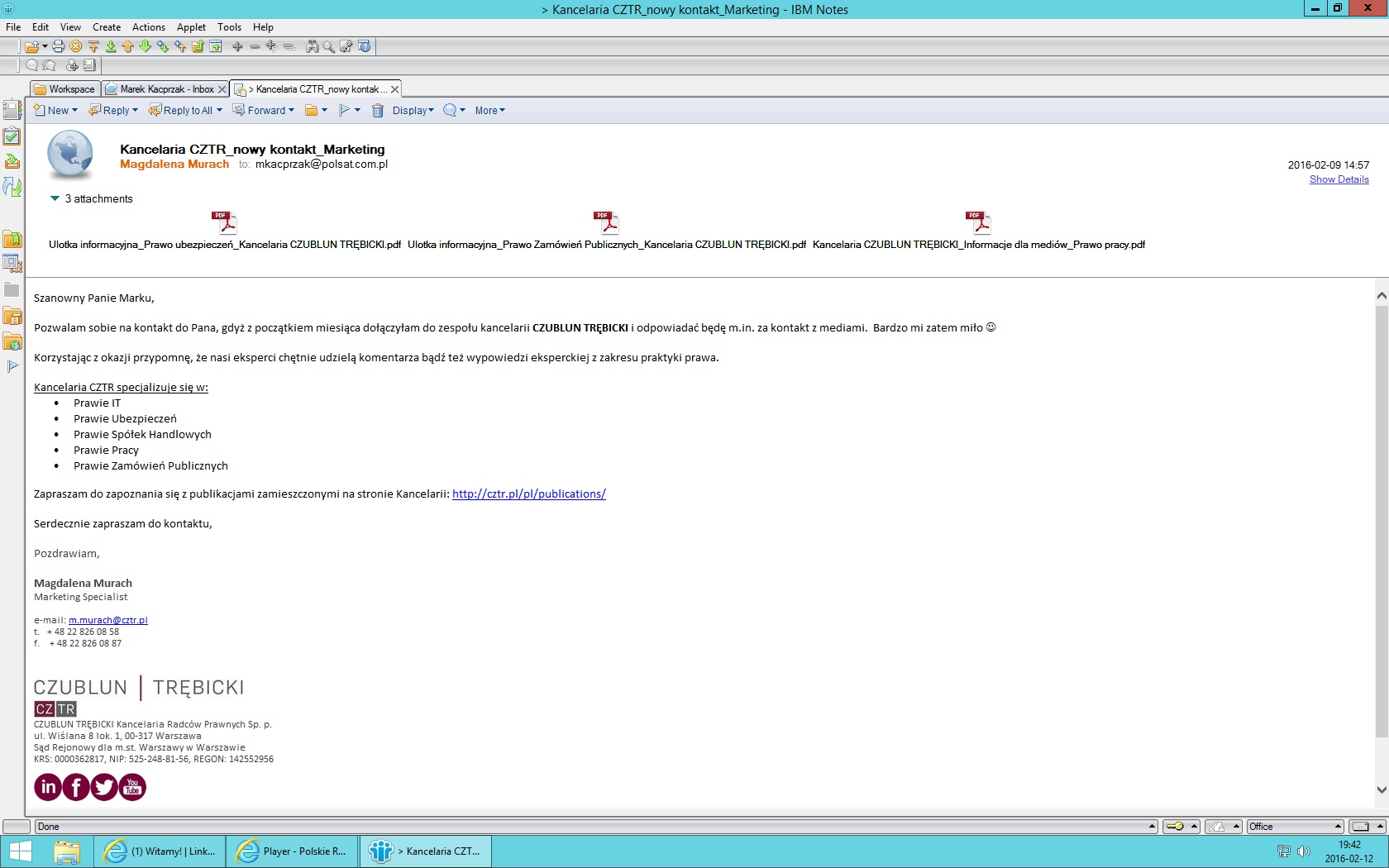 Poznajemy media, 
do których docieramu (i po co)


- Informowanie o wszystkim co robimy
- Selekcja informacji i komunikatów
- Informowanie wybranych
Budowanie marki eksperckiego biura prasowego
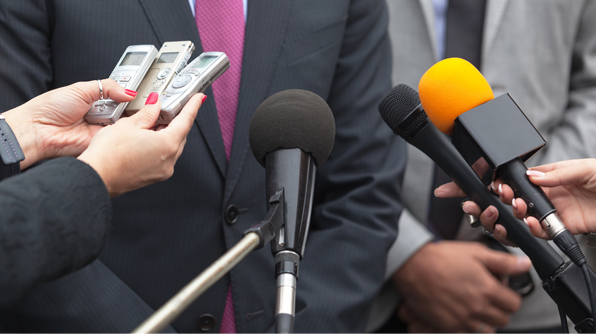 Budowanie marki eksperckiego biura prasowego
- inicjatywa własna w komentowaniu bieżących wydarzeń
Budowanie marki eksperckiego biura prasowego
- inicjatywa własna w komentowaniu bieżących wydarzeń, którymi żyją media
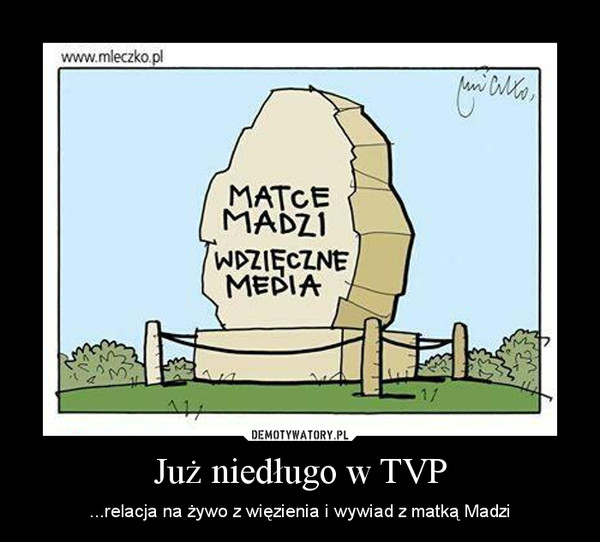 Budowanie marki eksperckiego biura prasowego
- inicjatywa własna w komentowaniu bieżących wydarzeń 

(politycznych, samorządowych, prawnych)
Budowanie marki eksperckiego biura prasowego
- inicjatywa własna w komentowaniu bieżących wydarzeń 

(politycznych, samorządowych, prawnych) 

o czym się mówi – przykłady z ostatniego tygodnia: 
list Ziobro do prezesa TK
propozycja karty rowerowej dla rowerzystów
Alimenty Kijowskiego (KOD)
Budowanie marki eksperckiego biura prasowego
- kreowanie ekspertów 

*wiemy co się dzieje, 

*potrafimy o tym powiedzieć dobrze, 

*szybko reagujemy, 

*wiemy jakie są oczekiwania prasy, radia, telewizji, kanałów internetowych
Bonus!





(czyli warto wiedzieć, w którym rankingu się znaleźć)
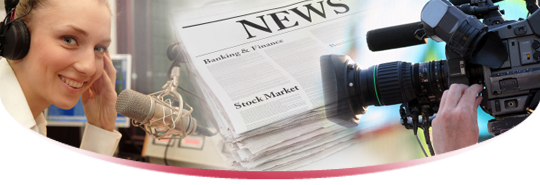 Rzecznik musi bohatersko bronić swojej instytucji przed natrętami i przyjmować ciosy zdesperowanych dziennikarzy. Główne zadanie to zniechęcanie do zadawania pytań. A jeśli już padną, trzeba umieć je skorygować albo zignorować.
Przykłady antyrzeczników

Dał się poznać, jako ten, który ignoruje dziennikarzy i zamiast ułatwiać, utrudnia im pracę. To on decydował co jest ważne. Bardzo rzadko stawał przed kamerą.
Przykłady antyrzeczników

W branży przyjęło się, że lepiej dzwonić do kogoś innego z biura prasowego wojewody, bo wtedy będzie większa szansa na załatwienie sprawy.
Przykłady antyrzeczników

Praktycznie nie da się z nim umówić na nagranie, wiecznie nie ma czasu i odmawia odpowiedzi na pytania.
Przykłady antyrzeczników

Bywa niemiła i arogancka. Nieba uchyli, jeśli chce żeby dziennikarze przyjechali na imprezę organizowaną w szpitalu, w którym pracuje, ale jeśli trzeba „wystawić” do nagrania jakiegoś specjalistę, to z góry można założyć, że będzie z tym problem.

 sprawiała wrażenie, jakby spotkania z mediami traktowała w kategorii zła koniecznego. Często próbowała wymigać się od udzielenia informacji, zwłaszcza przed kamerą.
Przykłady antyrzeczników

Sprawiała wrażenie, jakby spotkania z mediami traktowała w kategorii zła koniecznego. Często próbowała wymigać się od udzielenia informacji, zwłaszcza przed kamerą.
...w przeciwieństwie do wielu innych prokuratorów-rzeczników, zwykle jest dyspozycyjna. Jeśli nie może czegoś powiedzieć, to przynajmniej wyjaśni dlaczego. Poza tym nie mówi tylko „prokuratorskim” językiem i chociaż z konkretów ma do przekazania jedno słowo, na potrzeby medialne ubierze je w 4 zdania.
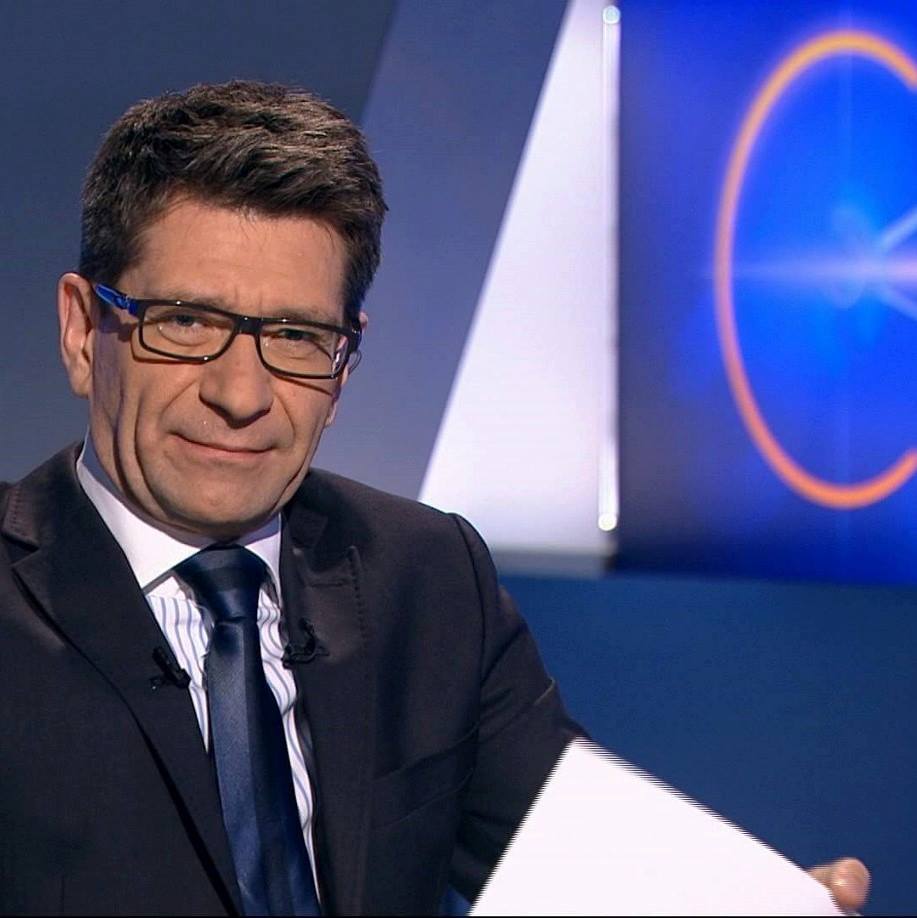 Marek Kacprzak
Dziękuję za uwagę :) 

Pozstaję do dyspozycji 

m.kacprzak@wp.pl

GSM: 694 494 571